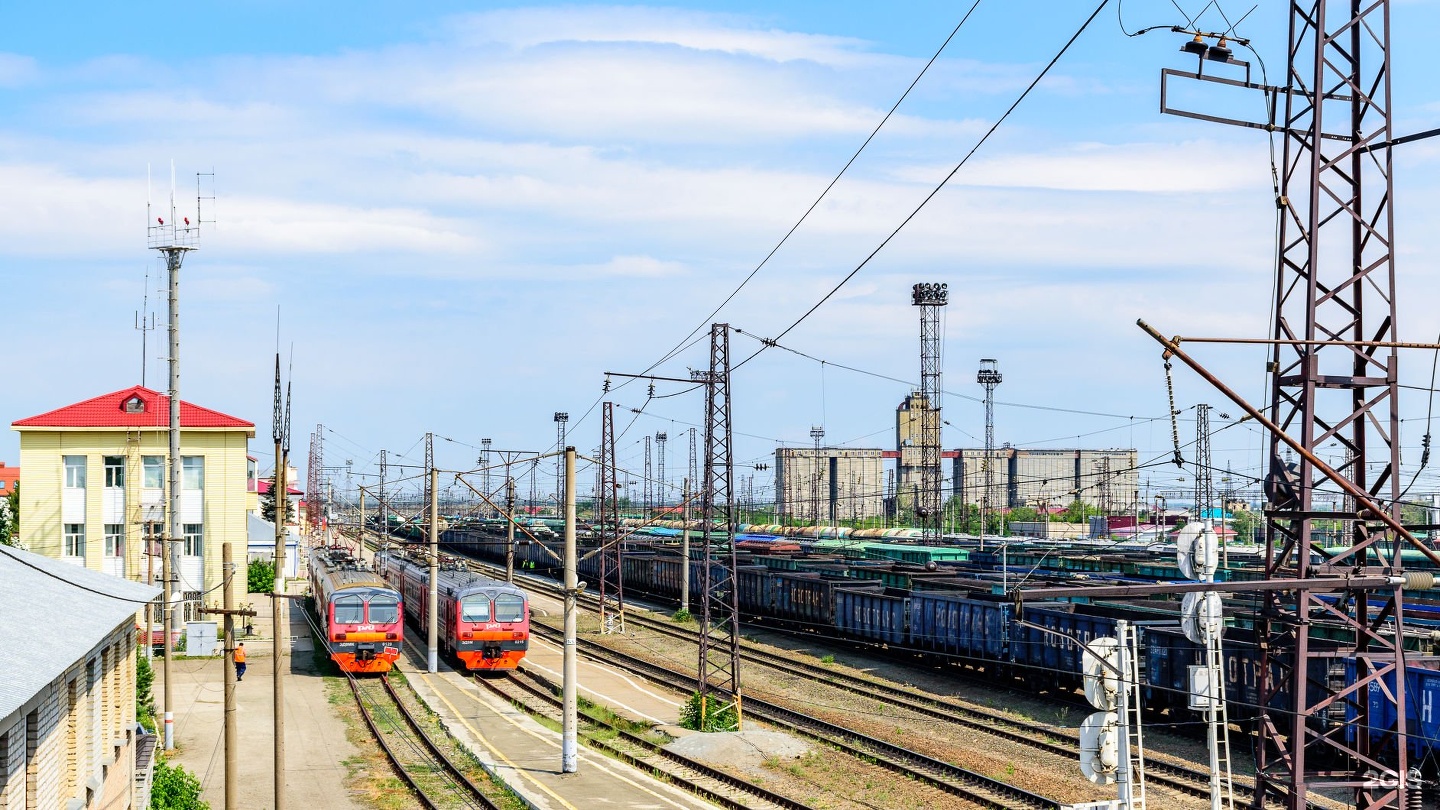 Карталинский муниципальный район
Инвестиционные предложения
2024-2030 гг.
Производство овощей в закрытом грунте
Описание: 
Строительство тепличного комплекса по выращиванию овощей в закрытом грунте.

	Потребители: 
Магазины,  рынки, предприятия общественного питания, население города Карталы и Карталинского  района, соседних районов  

	Преимущества: 
Круглогодичное производство экологически чистой продукции, конкурирующей с импортной и производимой в других районах области. Близость к г.Карталы, основному потребителю производимой продукции.

	Месторасположение: 
Предполагаемые земельные участки в п.Мичуринск Мичуринского сельского поселения
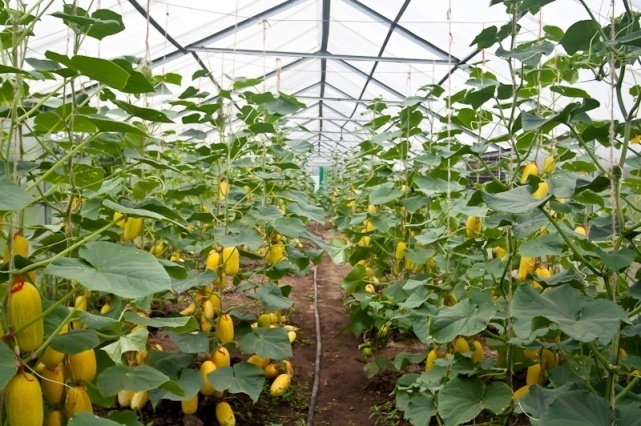 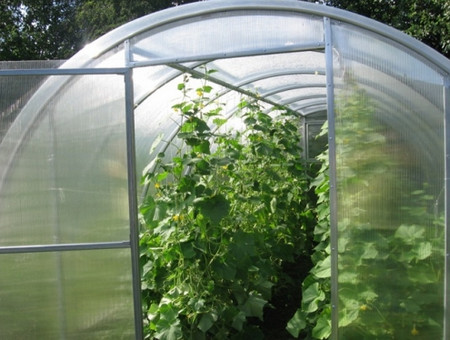 Производство овощей ( ягод) в открытом грунте
Описание: 
Выращивание овощей в открытом грунте

	Потребители: 
магазины,  рынки, предприятия общественного питания, население г. Карталы и Карталинского района

	Преимущества: 
наличие  земельных  участков  для выращивания овощей в городе Карталы и районе. Высокое качество выпускаемой  экологически чистой продукции с хорошими вкусовыми качествами.

	Месторасположение: 
Предполагаемые земельные участки в г. Карталы, Полтавском сельском поселении
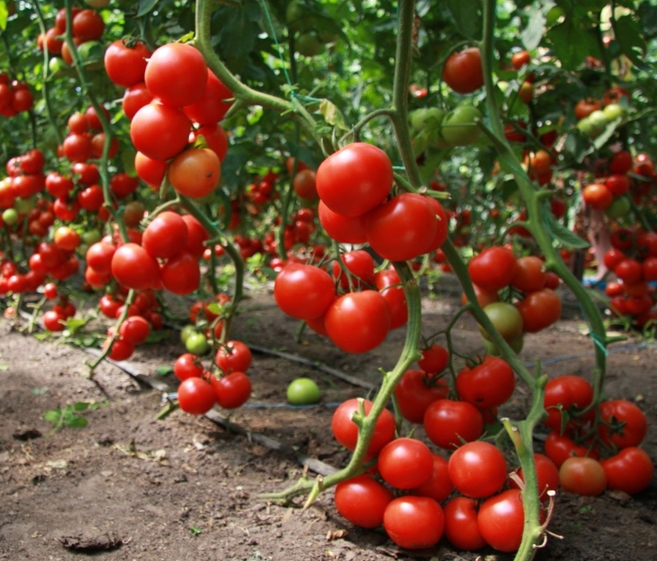 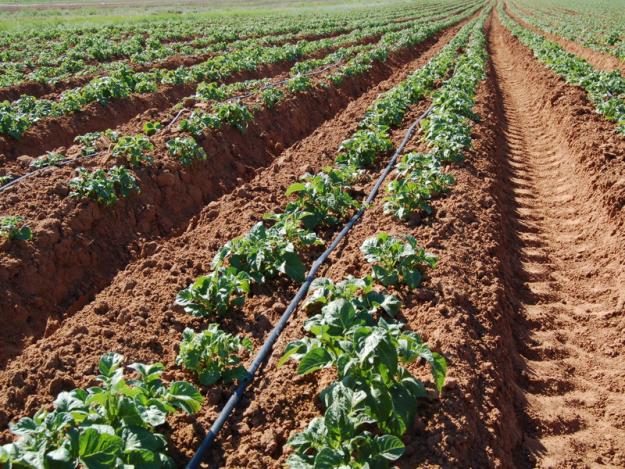 Переработка овощной продукции
Описание:. 
Строительство цеха по производству овощных консервов: маринованные овощи (томаты, огурцы), натуральные овощные консервы (перец сладкий, свекла, морковь, томаты), овощные закусочные консервы (икра овощная, овощи резанные в томатном соусе)

	Потребители: 
оптовые и розничные предприятия,  жители города Карталы и Карталинского  района .

	Преимущества: 
максимальная приближенность к сырьевым источникам, производство экологически чистой продукции, конкурирующей с импортной и производимой в других районах области.

	Месторасположение: 
Предполагаемые земельные участки п.Центральный Полтавского сельского поселения
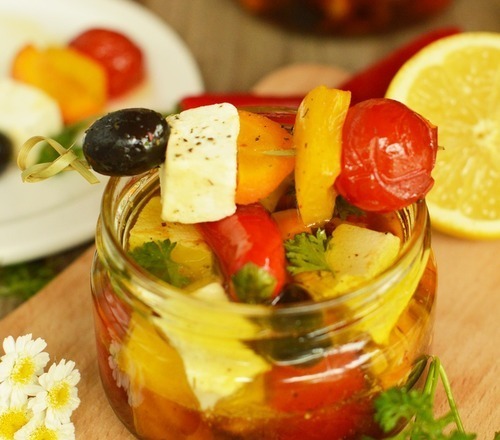 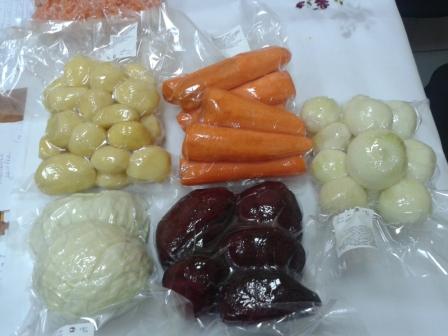 Строительство модульного цеха по первичной переработке скота
Описание: 
Строительство модульного цеха по  убою и первичной переработке скота.
	Потребители: 
сельхозтоваропроизводители,  фермеры,  ЛПХ, граждане.

	Преимущества: 
Не имеет конкуренции на местном рынке. В качестве сырья будет использован скот, выращенный на территории района.

	Месторасположение: 
Предполагаемые земельные участки в: п. Варшавка Варшавского сельского поселения
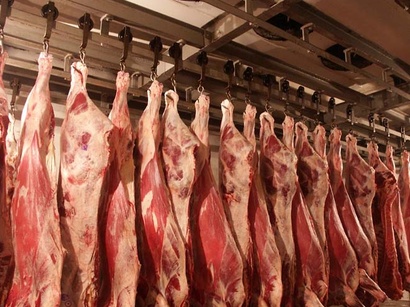 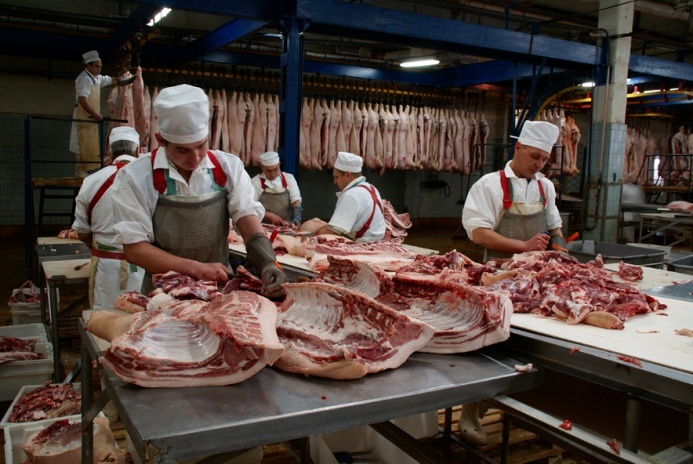 Организация зоны отдыха, спортивного туризма
Описание: 
Организация зон массового отдыха граждан: строительство турбазы(установка кемпингов, глэмпингов), бани, сауны, кафе, спортивных площадок, кортов, бассейна, мангальной зоны, туристической тропы

	Потребители: 
жители близлежащих населенных пунктов города и района, г. Магнитогорска

	Преимущества: 
транспортная доступность,   отсутствие организованных мест отдыха 

	Месторасположение:
Предполагаемые земельные участки :с.Анненское, ст. Запасное Анненского сельского поселения
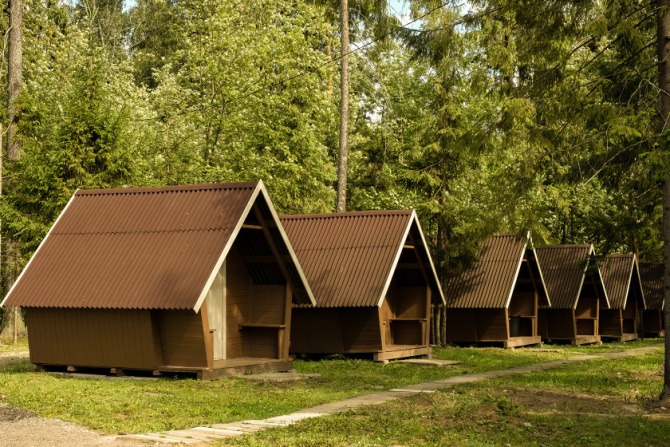 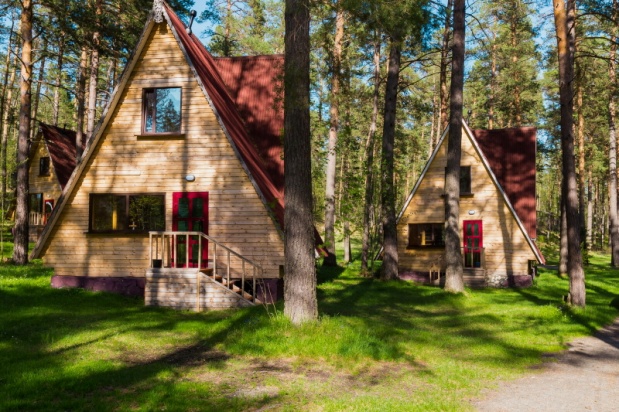 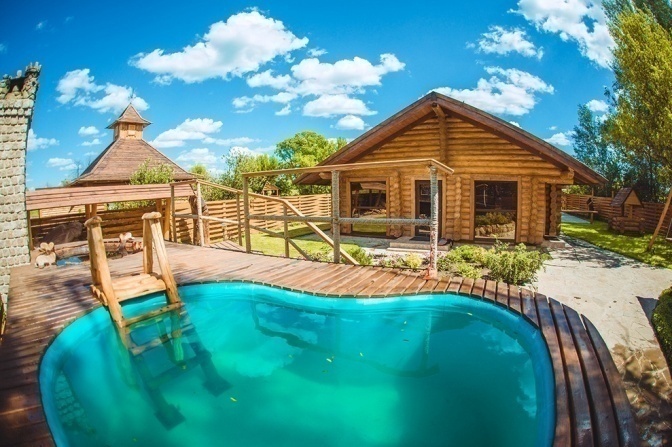 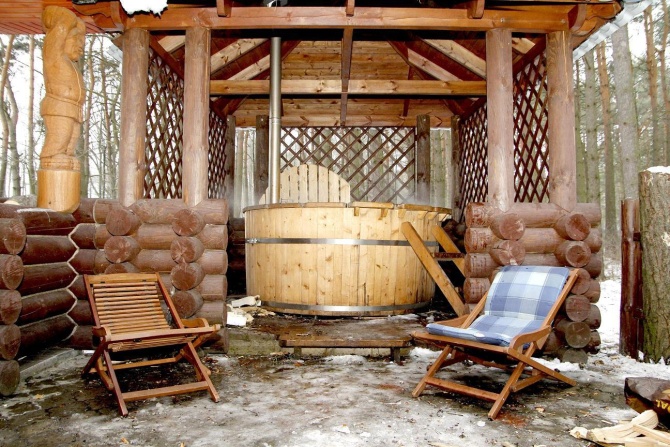 Строительство модульного завода по изготовлению строительных материалов
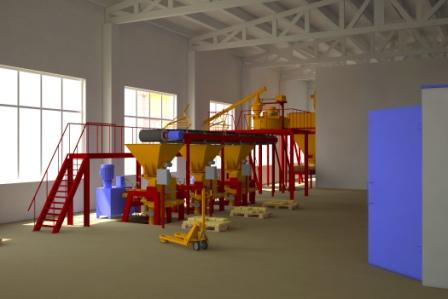 Описание: 
На территории  Сухореченского сельского поселения месторождение цементных глин, флюсовых известняков, что предполагает  возможность изготовления строительных материалов

	Потребители: 
жители близлежащих населенных пунктов города и района,  соседних районов

	Преимущества: 
транспортная доступность,   отсутствие заводов по изготовлению стройматериалов в ближайших районах

	Месторасположение:
Предполагаемый  участок  в Сухореченском сельском поселении
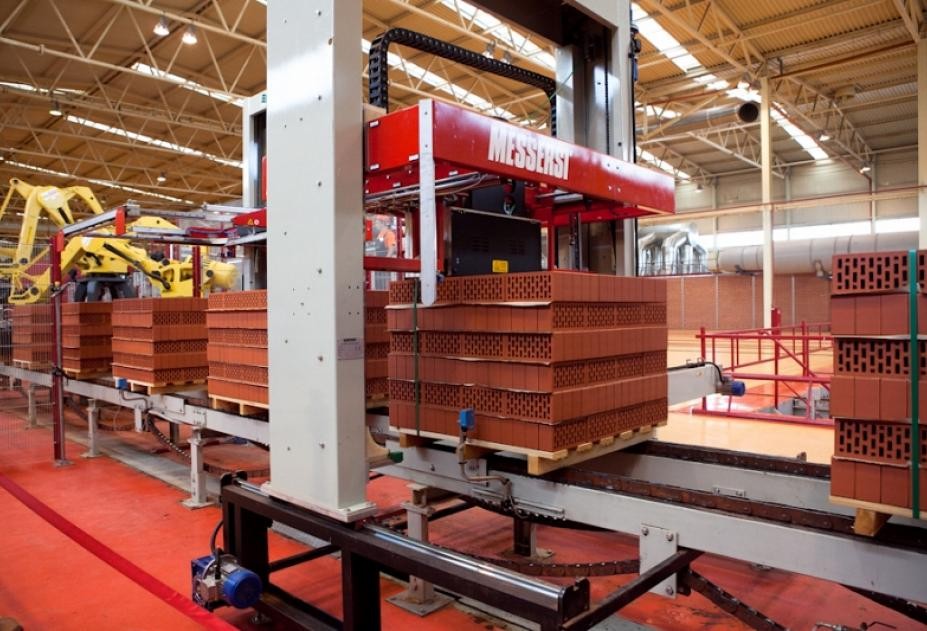 Восстановление ипподрома и создание конного клуба
Описание: 
Восстановление ипподрома и создание конного клуба. Конный клуб предполагает  широкий спектр услуг, включающий прокат лошадей, конные прогулки, обучение верховой езде, участие в спортивных соревнованиях, организацию праздников, скачек
	Потребители: 
жители  города района, Челябинской области

	Преимущества: 

На территории близлежащих районов отсутствуют конные клубы, ипподром
	Месторасположение:
г.Карталы, предполагаемый участок, кадастровый номер 74:08:4701031
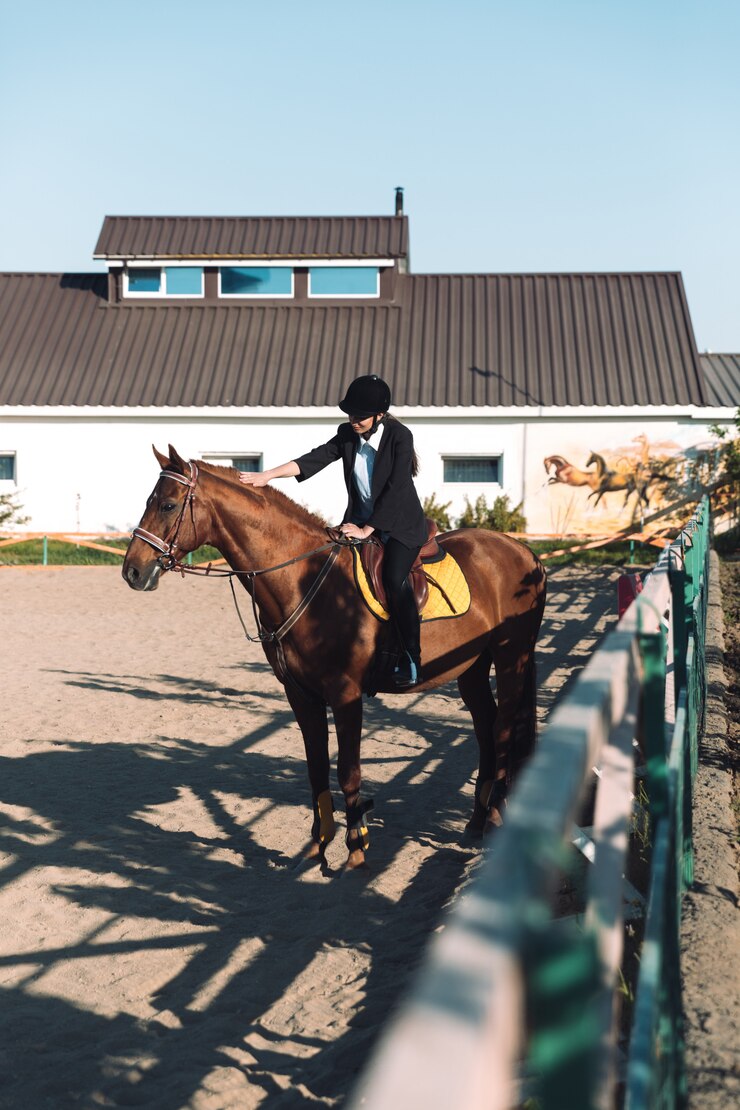 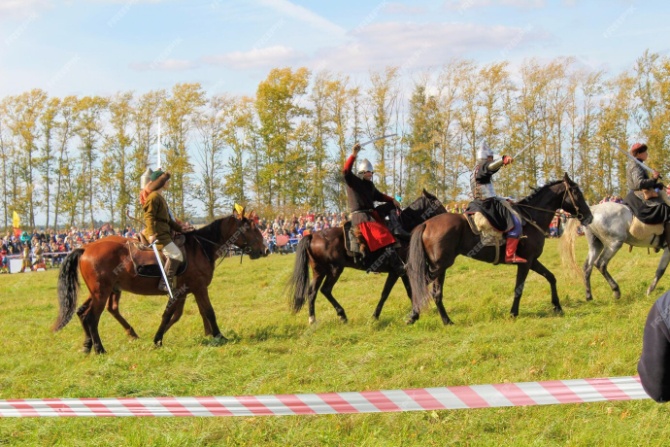 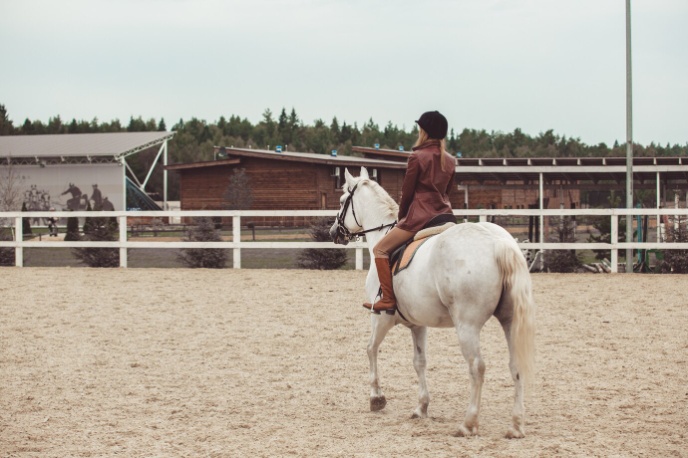 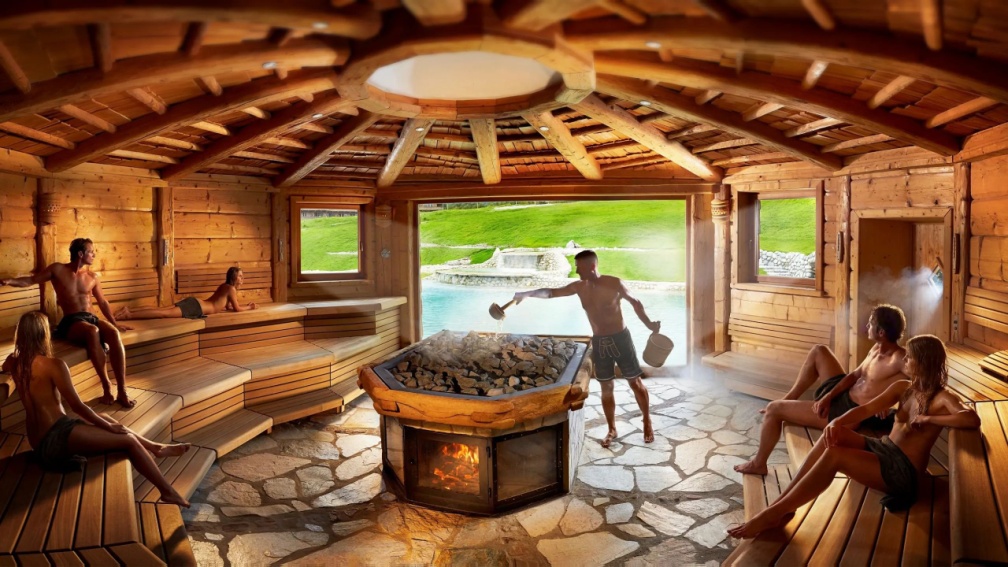 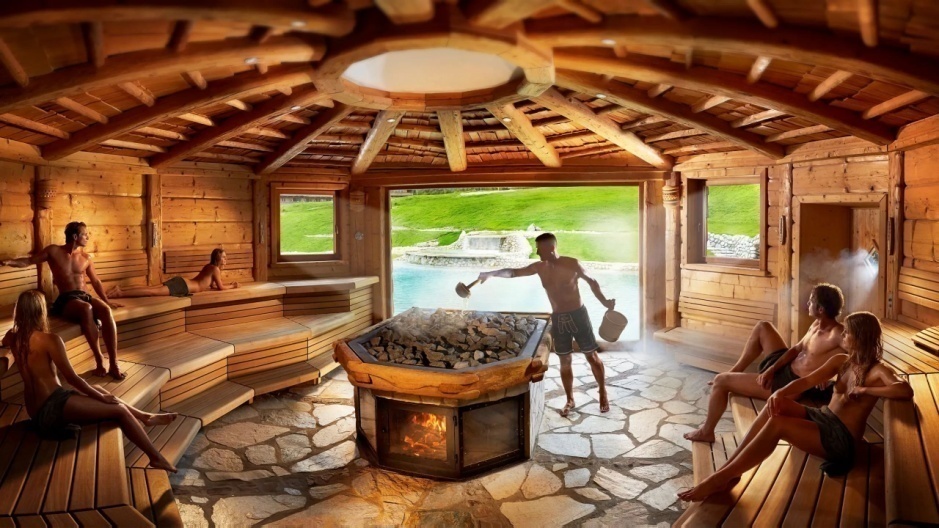 Создание оздоровительного (банного) комплекса
Описание: 
На территории  города и района отсутствуют оздоровительные (банные), спортивные, развлекательные комплексы, но есть объект незавершенного строительства Общая площадь застройки: 1106 кв.м., степень застройки – 80%. Этажность: 2.

	Потребители: 
жители близлежащих населенных пунктов города и района

	Преимущества: 
транспортная доступность, расположен объект в центре города, имеется возможность расположить стоянку, имеются удобные подъездные пути; отсутствует конкуренция

	Месторасположение:
г. Карталы, ул. Ленина, стр. 37-А. Расположен объект в центре города
Объект незавершенного строительства подлежит реконструкции
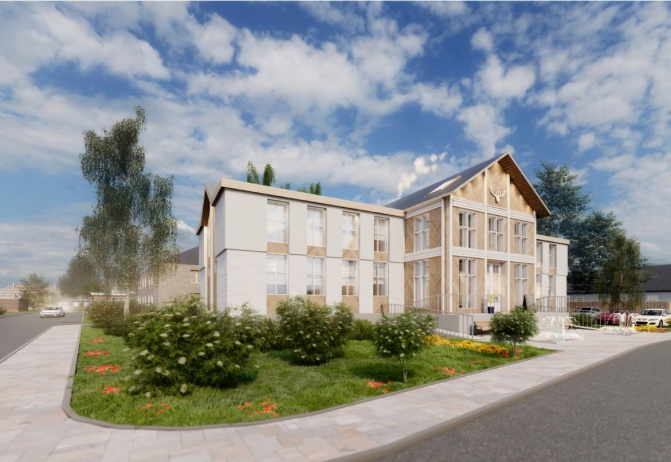 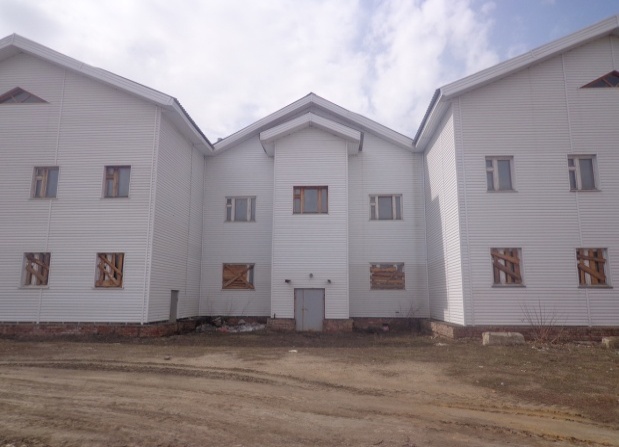 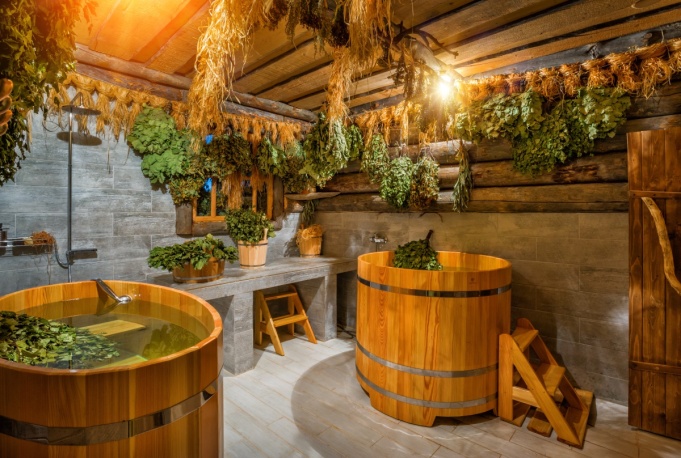 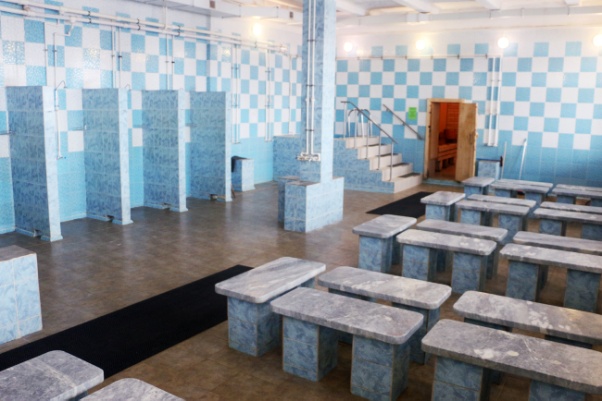 Создание диагностического центра ( кабинета)
Описание: 
Создание диагностического центра (кабинет) в городе Карталы

	Потребители: 
жители близлежащих населенных пунктов города и района

	Преимущества: 
Отсутствуют данный вид услуг , население готовы платить деньги за диагностические услуги МРТ (КТ)

	Месторасположение:
г. Карталы, предполагаемое здание по ул. Пушкина  ( бывшее здание СЭС)
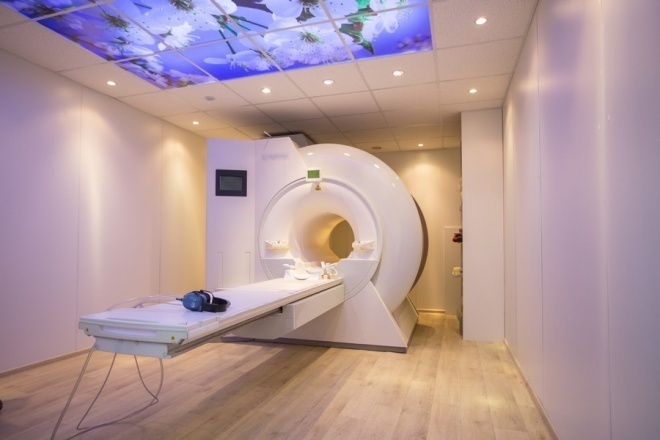 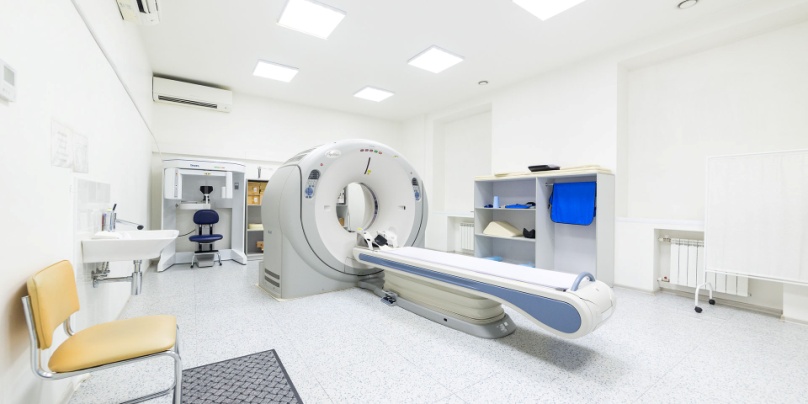 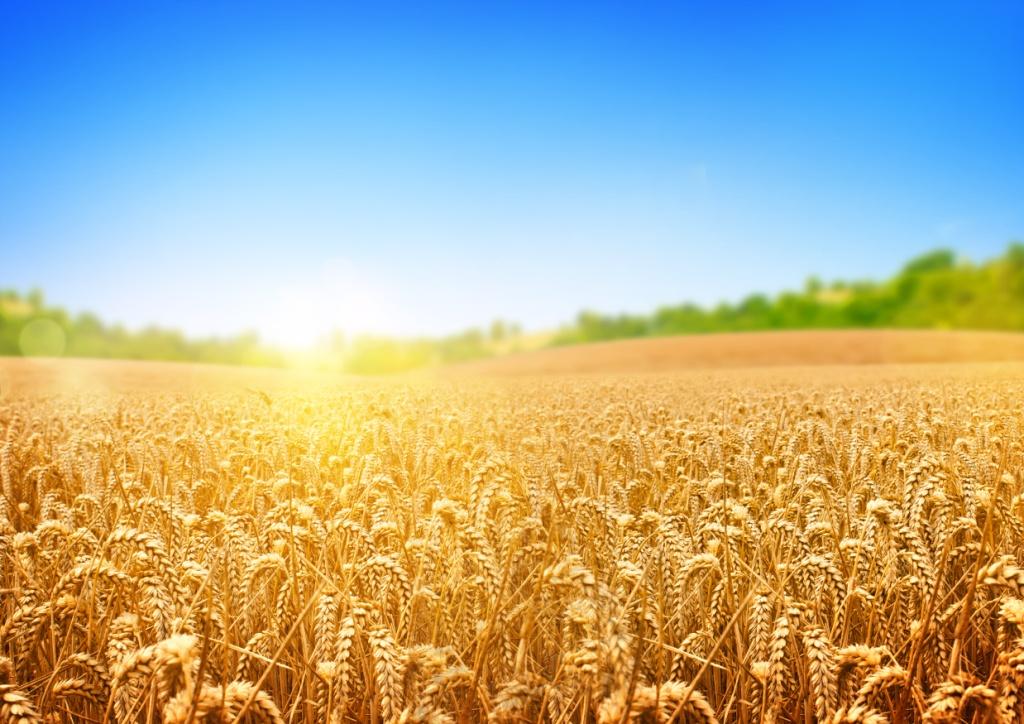 Карталинский муниципальный район
Администрация Карталинского муниципального   района готова рассмотреть любые предложения по вложению инвестиций в экономику района, в его социальную сферу, способствующие укреплению экономического потенциала, развитию инфраструктуры, повышению уровня жизни жителей района. 

		

		Приглашаем к взаимовыгодному сотрудничеству!